The Way of the Crossfor Primary Schools
How to use this resource
This resource offers brief reflections on the fourteen stations of the Traditional Way of the Cross. It also shares stories from Caritas Australia’s work to end poverty, promote justice and uphold dignity for the sake of the world’s most vulnerable people and communities. 
Given the number of stations and related reflections and stories, you may wish to focus on a few stations as time, ‘walking’ the Way of the Cross over a number of days or weeks leading up to Holy Week. 
To aid group discussion, personal reflection and prayer, each Station and Story in this resource is accompanied by prompts to Reflect and Respond.
For use in Primary Classes: Choose a Leader to lead these parts: Introduction, Reflect and Respond. Choose at least one Reader to read these parts for each station: Station and Story. 
Find the script for each part in the ‘Notes’ section accompanying each slide.
Introduction
A woman dries rice in Nepal. Photo: Richard Wainwright/Caritas Australia
[Speaker Notes: INTRODUCTION

The Way of the Cross tells the story of Jesus of Nazareth’s journey to the cross. It challenges us to think about justice and love in action and how these things help all people to live their best lives. 

The story of Jesus’s death is a sad story but, we know, it is not the end of the story. As the Bible tells us, on the third day after Jesus died, he rose again! And life began anew, for him, for us and all of creation.]
Station 1 Jesus is condemned to death
Pilate, the Roman governor of the day, can find no reason to charge Jesus, but the chief priests, elders and others cry, “Crucify him! Crucify him!” Pilate can see that a riot is going to break out if he doesn’t give the crowd what it wants so he hands Jesus over to the people to be put to death.
Standing in front of the angry crowd, Pilate literally washed his hands of responsibility for Jesus’s life. He took the easy way out of the situation and didn’t stand up for Jesus and do what was right. Pilate’s choice showed he was not committed to justice like Jesus was.
[Speaker Notes: STATION 1 Jesus is condemned to death

Pilate, the Roman governor of the day, can find no reason to charge Jesus, but the chief priests, elders and others cry, “Crucify him! Crucify him!” Pilate can see that a riot is going to break out if he doesn’t give the crowd what it wants so he hands Jesus over to the people to be put to death.

(pause)

Standing in front of the angry crowd, Pilate literally washed his hands of responsibility for Jesus’s life. He took the easy way out of the situation and didn’t stand up for Jesus and do what was right. Pilate’s choice showed he was not committed to justice like Jesus was. 

____________

Matthew 27:1–2, 11–26, Mark 15:1–15, Luke 23:1–25, John 19:1–16]
Laxmi’s Story
Laxmi and members of the child’s club beside the water taps they lobbied to have installed at their school in Nepal’s Jajarkot district. Photo: Richard Wainwright/Caritas Australia
[Speaker Notes: LAXMI’S STORY

Laxmi is committed to justice. She is 16 years old and lives with her mother and siblings in Jajarkot, a remote district in Nepal. Despite her family not having very much money, Laxmi’s parents were determined that their daughter receive an education. 

Laxmi loved going to school. She joined a child’s club at her school that was run with the support of Caritas Australia’s partner, Caritas Nepal. The club supports students to participate in extracurricular activities to develop their speaking, writing and leadership skills through activities such as debating competitions and essay writings. The children also organise awareness-raising activities such as public rallies, street dramas and putting up posters to highlight different issues such as child rights.  

Laxmi became more actively involved in her child’s club and developed greater confidence. Keen to take on a leadership role, she was elected as the chairperson of her club! Her proudest achievement is something that will have a lasting impact for future generations: water taps! 

Clean water has long been an issue at Laxmi’s school. Laxmi and her child’s club members discussed the need to build multiple water taps at the school so all students can access clean drinking water. They lobbied the school administration, the ward office and the municipality office until they eventually agreed to construct a series of water taps on the school grounds.  This experience made Laxmi realise that her voice matters, that her actions can make a difference. 

“This is my village. These things happened in my village, in my school,” Laxmi said. “Even if I go elsewhere for studies or employment, when I come back later in the future and visit the school, I'll see the taps. I'll reminisce about these memories and feel really happy.”]
Respond
Reflect
Think of a resource or opportunity that not everyone has the same access to. Why doesn’t everyone have the same access? What might help make things fairer?
Jesus, you stand for justice and respect the dignity of all people.
May we follow the way of justice.
[Speaker Notes: REFLECT 

Think of a resource or opportunity that not everyone has the same access to. Why doesn’t everyone have the same access? What might help make things fairer?

(pause)

RESPOND

Jesus, you stand for justice and respect the dignity of all people.

May we follow the way of justice.]
Station 2 Jesus takes up the cross
Jesus is made to carry his own cross all the way out of the city to a place called Golgotha or ‘the place of the skull’.
Jesus carried the weight of that heavy cross and knew the path ahead would be a difficult one. While he was in the garden, just before his arrest, he had even prayed that God would change the situation.
[Speaker Notes: STATION 2 Jesus takes up the cross

Jesus is made to carry his own cross all the way out of the city to a place called Golgotha or ‘the place of the skull’.

(pause)

Jesus carried the weight of that heavy cross and understood the path ahead would be a difficult one. While he was in the garden, just before his arrest, he had even prayed that God would change the situation.

____________

John 19:17]
Sita’s Story
Sita has transformed her life by learning new skills that have helped her to overcome the challenges she faced. She is now a role model for other single women in her community. Photo: Dipendra Lamsal​
[Speaker Notes: SITA’S STORY

Sita’s story tells of the difficulties she faced.

Sita lives in Nepal. She is a mother of four children, aged from 10 to 24 years. Her youngest child goes to primary school while her eldest child studies at university. After her husband passed away, she found it difficult to support her children’s education. As a widow in a place like Nepal, she was left out and treated unfairly by others in her community. And, she struggled to earn enough income through her work as a labourer. 

Despite the challenges she faced, Sita was determined to forge a brighter future for her children. She joined the Livelihoods and Resilience Program, supported by Caritas Australia and our partner, Caritas Nepal. Sita learnt farming and money skills and soon became a member of a group made up of single women from the community. “The program has helped to improve my relationship with other people in the community. I feel I am being part of the community now,” Sita said.

Sita no longer needs to purchase vegetables from the market as she can rely on her own home-grown produce. Her new livestock business is thriving now too and, with a sustainable source of income, she can continue to pay for her children’s education. She has become a respected member of her community and a role model for other single women.]
Respond
Reflect
Is there anything weighing you down at the moment? Think of someone you trust that you could talk to about it. 
Do you know someone whose life feels difficult for them right now? How could you help?
Jesus, you feel the weight of heavy burdens and walk with all who struggle. 
May we follow the way of solidarity.
[Speaker Notes: REFLECT 

Is there anything weighing you down at the moment? Think of someone you trust that you could talk to about it. 
Do you know someone whose life feels difficult for them right now? How could you help?

(pause)

RESPOND

Jesus, you feel the weight of heavy burdens and walk with all who struggle. 

May we follow the way of solidarity.]
Station 3 Jesus falls for the first time
Under the weight of a heavy cross, Jesus stumbles and falls.
Jesus understands how uncertain we can feel when life becomes challenging. Sometimes, the combination of such things as living with a disability, not having enough money to buy what you need, or living far from hospitals or schools make life especially challenging.
[Speaker Notes: STATION 3 Jesus falls for the first time

Under the weight of a heavy cross, Jesus stumbles and falls.

(pause)

Jesus understands how uncertain we can feel when life becomes challenging. Sometimes, the combination of such things as living with a disability, not having enough money to buy what you need, or living far from hospitals or schools make life especially challenging.]
Biru’s Story
Biru is seen working at his bicycle repair shop outside his home. He gained support and skills needed to establish his own business through the entrepreneurship and livelihoods training program, run by Caritas Australia’s partner, Caritas India. Photo: Sameer Bara​
[Speaker Notes: BIRU’S STORY

Biru’s story illustrates how, with the support of others, including organisations like Caritas Australia and its partners, people living with a disability can fully participate in and contribute to community life. 

Biru lives in a rural village in India’s east. He lost mobility in one of his legs after contracting polio as a child, which makes it difficult for him to walk. He managed to complete his education until grade six but was always dependent on his parents to get him to school because he was unable to walk so far on his own. 

Biru started to work as a shepherd from a young age, looking after other people’s cattle. He continued this work, after he married his wife, Budhni and had four daughters, even though keeping up with the cattle was a challenge. 

Although he had taught himself to repair bicycles by watching other people, Biru never dreamed of using his skills to start his own business. Then in 2016, Caritas India’s staff saw Biru struggling to walk along with the cattle and invited him to join its program, which is supported by Caritas Australia. The program works with tribal communities and groups such as people living with a disability, women and the elderly. It supports them to develop small businesses.

Before, Biru had felt like a burden. Now, his community has a better understanding of how people living with a disability can participate in community life and decision-making.]
Respond
Reflect
Can you think of a time when you achieved something you didn’t expect to? What or who helped you achieve it?
Jesus, you lift up all who stumble or feel left out. 
May we follow the way of dignity.
[Speaker Notes: REFLECT 

Can you think of a time when you achieved something you didn’t expect to? What or who helped you achieve it? 

(pause)

RESPOND

Jesus, you lift up all who stumble or feel left out. 

May we follow the way of dignity.]
Station 4 Jesus meets his mother
On the way, Jesus meets his mother. Out of deep love and utter sadness at watching her son suffer, Mary comforts him.
Jesus knew that love brings comfort in times of suffering. Mary knew it too. Even while Jesus was on the cross, he showed love for his mother by connecting her with his dear friend John, who made a place for her in his home.
[Speaker Notes: STATION 4 Jesus meets his mother

On the way, Jesus meets his mother. Out of deep love and utter sadness at watching her son suffer, Mary comforts him.

(pause)

Jesus knew that love brings comfort in times of suffering. Mary knew it too. Even while Jesus was on the cross, he showed love for his mother by connecting her with his dear friend John, who made a place for her in his home. 

____________

Luke 23:27–31, John 19:25–27]
Tereesa’s Story
Tereesa chats with some of the founding Elders during the weekly Elders Gathering at Baabayn Aboriginal Corporation in Western Sydney. Photo: Richard Wainwright/Caritas Australia
[Speaker Notes: TEREESA’S STORY

Having a place where we feel we belong helps us heal, grow and flourish. Tereesa knows this. She is a proud Gamilaroi woman and an artist, studying at TAFE and working at Baabayan Aboriginal Corporation.  

Tereesa grew up in Western Sydney, born and raised on Darug land. A mother of four young children, she found it hard to find a stable home and provide for them on her own. Seeking a better future for her children, Tereesa found the support she was looking for when she joined the Baabayn Aboriginal Corporation’s Young Mums and Bubs Group, supported by Caritas Australia.   

“Baabayn is a place where people can come and gather. It's a belonging place. It's a place of culture, finding out about who your mobs are,” said Auntie Jenny, one of the founders of Baabayn.  

Growing up, Tereesa didn’t have the opportunity to learn about her First Nations culture. But through Baabayn, she was able to hear stories from Elders and reconnect with her culture. 
“I want my children to continue learning about their culture,” Tereesa said. “I want them to have an involvement with the community. The community has your back. It's good to have that to lean on and I want my kids to realise that as well.”]
Respond
Reflect
Think of a group or community that you are a part of. What things help you to feel like you belong?
Jesus, you show love without limits and make a place of belonging for all.
May we follow the way of love.
[Speaker Notes: REFLECT 

Think of a group or community that you are a part of. What things help you to feel like you belong? 

(pause)

RESPOND

Jesus, you show love without limits and make a place of belonging for all.

May we follow the way of love.]
Station 5 Simon of Cyrene helps Jesus carry the cross
On their way out to Golgotha, the soldiers come across Simon, a man who had travelled from a place called Cyrene. They make him help Jesus carry the cross.
As in Jesus’s own story, when we travel life’s difficult roads, the help of others can make all the difference. Sometimes, we depend on the support of friends, family or others in our community. Other times, we are the ones to stand in solidarity with people experiencing need.
[Speaker Notes: STATION 5 Simon of Cyrene helps Jesus carry the cross

On their way out to Golgotha, the soldiers come across Simon, a man who had travelled from a place called Cyrene. They make him help Jesus carry the cross.

(pause)

As in Jesus’s own story, when we travel life’s difficult roads, the help of others can make all the difference. Sometimes, we depend on the support of friends, family or others in our community. Other times, we are the ones to stand in solidarity with people experiencing need.

____________

Mark 15:21, Luke 23:26]
Thu’s Story
Thu (left) helps make incense sticks with fellow members of his Village Savings and Loans Association group near his home in Quang Tri province in Vietnam. Photo: Phan Tan Lam/Caritas Australia
[Speaker Notes: THU’S STORY

Thu and his community know just how important it is to stand shoulder to shoulder together. 

Thu lives with his wife, Linh, in Vietnam. Many years ago, there was a war in Vietnam. Even though the war ended in 1975, poverty and inequality remain widespread and there are still 800,000 tonnes of unexploded land mines across the country.  

Thu was just 12 years old when he lost his leg. One day, he was looking after his cows when he stepped on an unexploded land mine. Thu now uses a prosthetic leg to walk. Living with a disability in rural Vietnam presented many challenges for Thu, who worked mainly as a rice farmer.  

“It is hard to get a job in rural areas where people earn their living mainly from farming. However, local farming here depends on the natural weather… There is often drought in summertime and flood in rainy season. Life is therefore extremely difficult,” says Thu.  

In addition to being the breadwinner for his family, Thu cares for his wife, Linh, after she suffered a stroke.  

Determined to turn their lives around, Thu and Linh joined the Empowerment of People with Disabilities program, run by Caritas Australia’s local partner organisation in Vietnam, the Centre for Sustainable Rural Development.  

The program supports people living with disabilities to establish Village Savings and Loans Associations (VSLA) so that they can access affordable loans. Through the VSLA, Thu was able to obtain a loan which he used to open his own barber shop. He also joined an incense-making group. 

Before he joined the program, Thu mostly stayed at home. The VSLA provides a welcoming and inclusive space for people with a disability like Thu and Linh to socialise, learn and support each other.  

“I think having a club is good, where people living with disabilities can join and help one another. Additionally, there are many meaningful activities from the project to support my family and others,” Thu says.]
Respond
Reflect
Think of a time when someone showed you compassion. How did that feel? 
Now, think about the people and communities you know of who are experiencing need. How could you turn your compassion into action?
Jesus, you show compassion to all in need.
May we follow the way of compassion.
[Speaker Notes: REFLECT 

Think of a time when someone showed you compassion. How did that feel? 
Now, think about the people and communities you know of who are experiencing need. How could you turn your compassion into action?

(pause)

RESPOND

Jesus, you show compassion to all in need.

May we follow the way of compassion.]
Station 6 Veronica wipes the face of Jesus
As Jesus walks along the road, slowed and sweating under the weight of the heavy cross, he is met by a woman named Veronica. She sees his suffering and her heart fills with compassion. She holds out her cloth and uses it to wipe his face.
Veronica was moved to compassion and used what she had to help Jesus. Her action was a sign of care and human dignity.
[Speaker Notes: STATION 6 Veronica wipes the face of Jesus 

As Jesus walks along the road, slowed and sweating under the weight of the heavy cross, he is met by a woman named Veronica. She sees his suffering and her heart fills with compassion. She holds out her cloth and uses it to wipe his face. 

(pause)

Veronica was moved to compassion and used what she had to help Jesus. Her action was a sign of care and human dignity.]
Shirley’s Story
Shirley trained as a Tribal Health Worker, through a program run by Caritas Australia’s partner in the Philippines. By acting as a go-between, between government health services and her community, she helps ensure the Manide people have access to health care. Photo: Richard Wainwright/Caritas Australia
[Speaker Notes: SHIRLEY’S STORY

Care and human dignity are at the heart of Shirley’s story. 

Shirley is an Indigenous Manide woman living in the remote Camarines Norte province in the Philippines. She is the mother of four and the family’s sole breadwinner, as her husband is sick. But Shirley was struggling to support the whole family and keep her children in school. Adding to these challenges, Shirley lives in a disaster-prone area. Around 20 typhoons lash the Philippines each year and in 2018, Tropical Cyclone Usman struck her town. Heavy rains destroyed the vegetables she had grown to eat, and she was left with almost nothing. 

Shirley joined a Caritas-supported program, and that became the turning point in her life. Shirley trained to become an indigenous health worker and learnt to earn extra income by growing vegetables. She now grows more than enough produce to feed her family. She sells the rest of her harvest for extra income. 

Shirley recently took over her father’s role as tribal chieftain. As a leader in her community, she helps Manide people access medicines, vaccines, healthcare and nutritional advice. Not only has she improved her own life, she is leading her community to create change for future generations.]
Respond
Reflect
What skills or resources do you have to share with others who are treated unfairly or don’t have enough to meet their daily needs?
Jesus, Veronica’s courageous act met your need and upheld human dignity.  
May we follow the way of courage.
[Speaker Notes: REFLECT 

What skills or resources do you have to share with others who are treated unfairly or don’t have enough to meet their daily needs? 

(pause)

RESPOND

Jesus, Veronica’s courageous act met your need and upheld human dignity.  

May we follow the way of courage.]
Station 7 Jesus falls for a second time
Worn out from his slow and terrible journey to Golgotha, Jesus stumbles and falls again.
Poverty keeps people from having what they need to live safe and healthy lives. Conflict and sickness make life even harder.
[Speaker Notes: STATION 7 Jesus falls for a second time

Worn out from his slow and terrible journey to Golgotha, Jesus stumbles and falls again.

(pause)

Poverty keeps people from having what they need to live safe and healthy lives. Conflict and sickness make life even harder.]
Phany’s Story
Phany works in a field near her home in Cambodia. Before joining the Caritas Australia-supported Environmental Protection and Development Organisation project, she was not able to earn enough money as a rice farmer and had to leave her family to work in the city’s exploitative construction industry. Photo: Richard Wainwright/Caritas Australia
[Speaker Notes: PHANY’S STORY

Phany’s story illustrates not only how poverty limits people’s choices but how access to training and other supports can help people, especially in rural communities, transform their lives and futures for the better.

Phany lives with her husband and daughter in a village in Cambodia’s Pursat province. Every day she worked hard in her rice fields but in recent years, she noticed the weather was getting hotter and her crops were suffering. The region experiences recurrent drought and water shortages, making it more and more difficult to grow enough food or earn a living. The irrigation system in Phany’s village was old and inefficient and didn’t provide enough water for crops. 

Phany and her husband had to leave their young daughter with family in the village to find construction work in Cambodia’s capital city, Phnom Penh. For five years, Phany worked long hours, carrying heavy lime and bricks. Conditions were dangerous, wages were low and she was often paid late. But it was the only way she could provide for her daughter. 

“I missed my child, I had never separated from her before. She stayed with her grandmother who was also sick,” Phany says, crying. “I used to dream of staying at home raising chickens and growing vegetables.” 

In 2016, Phany joined the Peace and Sustainable Livelihoods program, run by Caritas Australia, in partnership with the Environment Protection and Development Organisation. Phany learnt new farming techniques and how to grow vegetables and raise chickens and ducks, just like she’d dreamed. As well as livelihood training, Phany’s community took part in health, nutrition, hygiene and disaster preparedness training. They now have better strategies to cope with environmental changes. 

Now, Phany grows a wider variety of crops all year round and is more aware of market needs. As well as rice, she grows cucumber, cabbage, and eggplant, which is expensive and brings in a good income. The family is now able to afford a small house, they have enough food and clothes and can afford to send their daughter to school. 

Phany has become a role model for other farmers, and her whole community is benefitting. “I am proud that I was a farmer who had no skills and now I can earn and improve my living, share my knowledge and also improve solidarity in the family and amongst our neighbours,” Phany says.]
Respond
Reflect
Reflect on the idea of the common good, defined by Pope Francis as something “belonging to all and meant for all”.
How could you save or share what you have, to better balance your rights with the needs of others in our global family?
Jesus, before the cross, you urged your friends to remember the meal of bread and wine you shared in common.  
May we follow the way of sharing.
[Speaker Notes: REFLECT 

Reflect on the idea of the common good, defined by Pope Francis as something “belonging to all and meant for all.”*
How could you save or share what you have, to better balance your rights with the needs of others in our global family?

(pause)

RESPOND

Jesus, before the cross, you urged your friends to remember the meal of bread and wine you shared in common.  

May we follow the way of sharing.

____________

* Pope Francis, Laudato Si’ n23.]
Station 8 Jesus meets the women of Jerusalem
The women in the crowd following Jesus weep for him. Jesus sees their sadness and understands what it means for them and the whole of the human family.
The word ‘compassion’ comes from a Latin word compati, which means to suffer with. 
Compassion is motivated by love and moves us to walk alongside others.
[Speaker Notes: STATION 8 Jesus meets the women of Jerusalem 

The women in the crowd following Jesus weep for him. Jesus sees their sadness and understands what it means for them and the whole of the human family. 

(pause)

The word ‘compassion’ comes from a Latin word compati, which literally means to suffer with. 

Compassion is motivated by love and moves us to walk alongside others.

____________

Luke 23:27–31]
Pronali’s Story
Pronali (centre) joined a Caritas Australia-supported program to strengthen her skills in farming and health. She now works as a midwife with the community clinic in her village in northeast Bangladesh. She provides important health care to pregnant women, new mothers and their babies. Photo: Argho Sku
[Speaker Notes: PRONALI’S STORY

Love and compassion are at the heart of Pronali’s story.

Pronali lives with her husband and two children in a village in the northeast region of Bangladesh. Their community is made up of several different groups of people, including the Indigenous Garo people. Farming is the main job in the area. 

In Pronali’s rural village, schooling, communication and health services are less developed compared to other parts of the country. 

Pronali enjoys learning. After joining a local program aimed at strengthening skills in farming and health, her special interest in mother and child health care grew. Soon after, she was invited to attend a safe motherhood training course. 

Supported by Caritas Australia and its local partner Caritas Bangladesh, the program enabled Pronali to discover more about her own strengths and abilities. It also taught her how to deliver basic health care and education to others in her community. Pronali now works as a midwife with the community clinic, providing important health care to pregnant women, new mothers and their babies. 

Pronali loves her community and hopes to one day build a health care training and first aid centre in her village.]
Respond
Reflect
Pronali saw a need in her community and responded with compassion. What needs do you see in your community or world? How could you turn your compassion into action?
Jesus, your love shines through compassion. 
May we follow the way of love.
[Speaker Notes: REFLECT 

Pronali saw a need in her community and responded with compassion. What needs do you see in your community or world? How could you turn your compassion to action?

(pause)

RESPOND

Jesus, your love shines through compassion. 

May we follow the way of love.]
Station 9 Jesus falls for the third time
Exhausted and feeling the limits of his human body, Jesus falls again.
At times when we feel exhausted or down, we can rely on trusted others to help lift us up.
[Speaker Notes: STATION 9 Jesus falls for the third time

Exhausted and feeling the limits of his human body, Jesus falls again. 

(pause)

At times when we feel worn out or down, we can rely on trusted others to lift us up.]
Halima’s Story
Halima (right) participated in the Water, Sanitation and Hygiene (WASH) program, supported by Caritas Australia and its partner Caritas Bangladesh. She now shares her knowledge of safe hygiene practices with others in the refugee camp in Cox’s Bazar, Bangladesh. Photo: Inmanuel Biswas/Caritas Bangladesh
[Speaker Notes: HALIMA’S STORY

Halima’s story demonstrates how important care and generosity towards others can be, especially when life is difficult.

After the tragic passing of her husband several years ago, Halima was left to fend for herself, caring for her young children and her widowed mother whose disability means she has difficulty walking. Then life in Myanmar became too dangerous.

During the three-day journey to Bangladesh, Halima walked across mountains and through jungles, fearful of foxes and elephants, often struggling to carry her mother, and with little food to eat. Halima arrived at the world’s largest refugee camp in Cox’s Bazar – home to over 1.3 million people. She had no way of meeting her children’s most basic daily needs and no way to even protect them from the scorching sun. 

With its partner Caritas Bangladesh, Caritas Australia provided Halima with a stove and gas so that she could cook for her family, and helped her to set up a makeshift shelter. As time went by, Caritas helped Halima to improve her new home, building retention walls and drains to protect it from monsoonal rains, as well as maintaining wells, toilets and waste management. 

Halima also participated in a water, sanitation and hygiene (WASH) program, learning safe hygiene practices, how to source clean drinking water and to keep her family clean and healthy in the densely-populated camp. She then became a community mobiliser and began sharing her knowledge of safe practices with others in the camp. Halima is proud that she is able to earn a small income from her training role, while also helping to maintain the cleanliness of the camp community. Her children are adapting to life in the camp and have started attending school.

“We will educate our children, make them empowered so that they can stand on their own. We will bring them up with dignity to secure their future,” Halima says.]
Respond
Reflect
Pope Francis writes, “Dear young people, do not bury your talents, the gifts God has given you! Do not be afraid to dream of great things!” 
How did Halima use her own gifts to help others in her community?
Jesus, you gave all that you had out of love and generosity.
May we follow the way of generosity.
[Speaker Notes: REFLECT 

Pope Francis writes, “Dear young people, do not bury your talents, the gifts God has given you! Do not be afraid to dream of great things!”* 
How did Halima use her own gifts to help others in her community?

(pause)

RESPOND

Jesus, you gave all that you had out of love and generosity.  

May we follow the way of generosity.

____________

*Pope Francis, 2013]
Station 10 Jesus is stripped of his garments
The soldiers strip Jesus of his clothes. They tease him by saying, “Hail, King of the Jews!” They make him wear a crown of thorns and a scarlet robe. 
They dress Jesus in his own clothes only to strip him of them again and crucify him. And then they divide his garments among themselves.
When all that a person needs to live a safe and healthy life is taken away, their human rights are denied and they are unable to live a life worthy of their dignity.
Caritas Australia and its partners work to end poverty, promote justice and uphold dignity.
[Speaker Notes: STATION 10 Jesus is stripped of his garments

The soldiers strip Jesus of his clothes. They tease him by saying, “Hail, King of the Jews!” They make him wear a crown of thorns and a scarlet robe. 

They dress Jesus in his own clothes only to strip him of them again and crucify him. And then they divide his garments among themselves.  

(pause)

When all that a person needs to live a safe and healthy life is taken away, their human rights are denied and they are unable to live a life worthy of their dignity.

Caritas Australia and its partners work to end poverty, promote justice and uphold dignity. 

____________

Matthew 27:27–37, Mark 15:16–24, John 19:23–25]
Bute’s Story
The current drought in Ethiopia is the worst Bute has ever seen in his lifetime. Caritas Australia is working with our partner Caritas Ethiopia to provide urgent food and trucking emergency water to the most drought-affected communities in the region.  Photo: Zacharias Abubeker/Caritas Australia
[Speaker Notes: BUTE’S STORY

Bute’s story highlights the terrible impacts of drought, flood and other climate-related factors on daily life. It also shows us how important it is for the whole human family to respond with compassion.    

Bute is a village elder living in southern Ethiopia with his wife, Burre. They have experienced many droughts, but this one is by far the worst they have seen in their lifetime.  Before the current drought, the couple had 2,000 livestock in two stables, including donkeys, goats and cows. The grass was green and there was plenty of pasture for their livestock. They used to harvest sorghum and maize, with enough water from the nearby river to irrigate their crops. 

“We used to have lots of milk and meat to eat, and now we have almost nothing. We feel very sad and frustrated. The life we used to live and enjoy is completely gone,” Bute said.

Bute and Burre’s family used to live near Lake Turkana, which provided water for their crops. But when Lake Turkana flooded, Bute and Burre lost their house, their crops and all their possessions overnight. Along with many members of their community, Bute and Burre had to relocate to drier, desert land. Due to the impacts of recurrent drought and desert locust-related damage, most people living in Bute and Burre’s community are having to survive on emergency food, water and other supplies from organisations including Caritas Australia and its partner Caritas Ethiopia.]
Respond
Reflect
In his letter Fratelli Tutti, Pope Francis writes, “Solidarity finds concrete expression in service…”
What action will you take to express care and solidarity with Bute and his family and community?
Jesus, you long for all to experience life in its fullness.
May we follow the way of life.
[Speaker Notes: REFLECT 

In his letter Fratelli Tutti, Pope Francis says, “Solidarity finds concrete expression in service…”*
What action will you take to express care and solidarity with Bute and his family and community?

(pause)

RESPOND

Jesus, you long for all to experience life in its fullness.

May we follow the way of life.

____________

*Pope Francis, Fratelli Tutti n115]
Station 11Jesus is nailed to the cross
Jesus is crucified between two criminals. It is a dark scene. 
Nevertheless, Jesus’s love for humanity is so deep that even while he is being crucified, he prays for God to forgive those who tease and hurt him.
“Jesus, remember me when you come into your kingdom.” One of the criminals crucified alongside Jesus sees his innocence. In that moment of connection, Jesus replied with words of forgiveness and welcome: “Truly I tell you, today you will be with me in Paradise.”
[Speaker Notes: STATION 11 Jesus is nailed to the cross

Jesus is crucified between two criminals. It is a dark scene. 

Nevertheless, Jesus’s love for humanity is so deep that even while he is being crucified, he prays for God to forgive those who tease and hurt him.  

(pause)

“Jesus, remember me when you come into your kingdom.” One of the criminals crucified alongside Jesus sees his innocence. In that moment of connection, Jesus replied with words of forgiveness and welcome: “Truly I tell you, today you will be with me in Paradise.”

____________

Matthew 27:35, Mark 15:24, Luke 23:32-42, John 19:18]
Margret’s Story
Margret teaches at San Isidro Care Centre, a live-in vocational school for deaf students in the Solomon Islands. Students learn sign language as well as life skills like cooking and nutrition. Here, she uses one of the water tanks that Caritas Australia supported the school to install. Photo: Neil Nuia/Caritas Australia
[Speaker Notes: MARGRET’S STORY

Margret’s story is about connection. It’s also about bearing witness to environmental change and taking action that helps end poverty, promote justice and uphold dignity. 

Margret says her early childhood, being deaf, was difficult, until she learnt sign language when she was seven years old. “Before, I faced discrimination, my needs felt neglected and I felt excluded from the community. Then I could communicate with my other deaf friends, it reduced my frustrations and made me feel more confident and happy.” As Margret grew older, she was keen to share her knowledge with others. 

Margret teaches at the San Isidro Care Centre, a live-in school for deaf students. It is the only school of its kind in Guadalcanal province, Solomon Islands. Margret teaches sign language and life skills, like sewing, cooking, nutrition and hygiene to teen and adult students, some who have never been to school before. However sourcing water at the school was an ongoing challenge. The school's four small tanks always ran out of water quickly or remained empty during the dry season. Staff and students would have to walk for up to half an hour to collect the water they needed for drinking, cooking, washing and growing vegetables for their meals. 

In 2019, Caritas Australia supported the school by installing 8 water tanks and a rainwater harvesting system which allowed a year-long supply of drinking water. Then, Tropical Cyclone Harold struck in April 2020, destroying the roof of a staff house and damaging the school’s vegetable garden, leading to food shortages, all while the COVID-19 pandemic was unfolding. Caritas supported the school by providing cyclone-proof materials to repair the damaged staff house. It also helped the school to raise awareness about COVID-19 prevention measures, including how to install makeshift ‘tippy taps’ outside classrooms to ensure students washed their hands. 

The San Isidro Care Centre, with 150 students, now has water available all year round which has improved sanitation and food security for many years to come. It has allowed the school to enrol more students and for all students to focus on their studies. Through Margret’s example, San Isidro students can look forward to a future of dignity and generosity.]
Respond
Reflect
What environmental challenges do you know about? How will you share what you know with others?
How do you care for our common home?
Jesus, you lead us to connect with each other and our common home.
May we follow the way of care.
[Speaker Notes: REFLECT 

What environmental challenges do you know about? How will you share what you know with others?
How do you care for our common home? 

(pause)

RESPOND

Jesus, you lead us to connect with each other and our common home.

May we follow the way of care.]
Station 12Jesus dies on the cross
The sky is dark and, from the cross, Jesus cries out in despair: “My God, my God, why have you forsaken me?” Soon after, he dies. 
At that moment, not only does the curtain of the temple tear in two, from top to bottom, but the whole earth shakes.
Injustice can impact the earth and its people for generations. 
But actions that restore justice help all of creation to thrive.
[Speaker Notes: STATION 12 Jesus dies on the cross

The sky is dark and, from the cross, Jesus cries out in despair: “My God, my God, why have you forsaken me?” Soon after, he dies. 

At that moment, not only does the curtain of the temple tear in two, from top to bottom, but the whole earth shakes.

(pause)

Injustice can impact the earth and its people for generations. 

But actions that restore justice help all of creation to thrive. 

____________

Matthew 27:45–51, Mark 15:33–39, Luke 23:44–49, John 19:30]
Aloma’s Story
Aloma tends to a plant in the mangrove nursery she and her community built after they participated in the Caritas Australia-supported coastal management training. They have planted more than 50,000 mangrove trees, which help protect the area from storm surges and coastal erosion. Photo: Richard Wainwright/Caritas Australia
[Speaker Notes: ALOMA’S STORY

Women like Aloma in the Philippines are leading the way in helping their communities work together to care for the environment.

A few years ago, Aloma’s village in the Philippines was a scene of devastation – high winds and high seas battered a barren stretch of sand. Extreme weather is a common enough occurrence in this area, threatening the safety and food security of families who are already facing the challenges of poverty. 

Aloma lost her home during Typhoon Santi. But she was determined to rebuild her life and after participating in the Integrated Community Development Program, supported by Caritas Australia, she learnt bookkeeping and ecological conservations skills and is now forging a brighter future for her family. Along with others in the community, Aloma also undertook training in disaster risk reduction. She learnt how to manage the logistics of disaster response, and along with her husband took part in first-aid training.

Aloma has always been a natural leader and is passionate about helping others in her community. Inspired by Aloma’s leadership, the whole community came together – children and adults – to build a mangrove nursery. These mangroves provide a good breeding ground for fish, which has become a major source of income for the different families in her village. It does not only benefit Aloma’s village, but the neighbouring villages as well. The community have planted over 50,000 mangrove trees which help to protect the area from storm surges and coastal erosion. The mangroves also help to protect and regenerate local wildlife.

Community-wide training in coastal management has enabled everyone to see the value of working together.]
Respond
Reflect
Can small daily actions of care for the environment make a big impact on our common home?
Jesus, you hear “both the cry of the earth and the cry of the poor.”  
May we follow the way of care.
[Speaker Notes: REFLECT 

Can small daily actions of care for the environment make a big impact on our common home?

(pause)

RESPOND

Jesus, you hear “both the cry of the earth and the cry of the poor.”  

May we follow the way of care.]
Station 13Jesus is taken down from the cross
A secret follower of Jesus named Joseph of Arimathaea asks Pilate if he can remove the body of Jesus from the cross. Pilate allows it, so Joseph and another follower named Nicodemus take it away and prepare it for burial.
Joseph of Arimathaea kept his care for Jesus secret because he was afraid of what might happen if it became public. But his fear did not keep him from acting with care and human dignity.
[Speaker Notes: STATION 13 Jesus is taken down from the cross

A secret follower of Jesus named Joseph of Arimathaea asks Pilate if he can remove the body of Jesus from the cross. Pilate allows it, so Joseph and another follower named Nicodemus take it away and prepare it for burial. They wrap Jesus body in linen cloths, with spices of myrrh and aloes, then they lay it in a new tomb in the garden, near to where Jesus was crucified. 

(pause)

Joseph of Arimathaea kept his care for Jesus secret because he was afraid of what might happen if it became public. But his fear did not keep him from acting with care and human dignity. 

____________

Matthew 27:57–58, Mark 15:42–45, Luke 23:50–52, John 19:38]
Arsad’s Story
Arsad with his wife Kasniti, outside their home in Pandeglang District, Indonesia. With Caritas Australia’s support, Arsad and his community improved hygiene, sanitation and funded their own toilets. Photo: Laz Harfa
[Speaker Notes: ARSAD’S STORY

Human dignity and its connection to health and wellbeing are central themes in Arsad’s story. 

Arsad lives in the Pandeglang region of Indonesia. Three families live in his household including his parents, his wife Kasniti, his three children, aged 4, 17 and his 20-year-old daughter, her husband and their four-month-old son.

Arsad is a rice farmer who also grows vegetables to feed and support his family. Arsad did not have a toilet in his house and his family had to walk a long distance into the forest to the district’s open defecation area. It was worse at night with the danger of snakes. 

"We thought it was normal, even though we have to face our fear every time,” says Kasniti, Arsad’s wife. “When it was raining or we were sick, it became very troublesome.”

Around 45 million people in Indonesia practice open defecation – going to the toilet outdoors in fields, forests, and other open spaces*, with many unaware that it contributes to significant health problems. Open defecation spreads bacterial diseases, and causes diarrhea, which increases the risk of malnutrition for children.** Arsad’s family was often sick, with digestive problems and colds. His environment lacked basic hygiene and open defecation in the community caused many neighbourhood disputes.

When he heard about hygiene and sanitation training run by Caritas Australia, through local partner, Laz Harfa, he was keen to get involved. The training encourages community members to work together to save for and build their own toilets

“Most people at first did not understand about health. Now, they’re willing to listen and they have an easy way to build toilets,”Arsad says. “We help each other, the ‘togetherness’ is growing. Our solidarity had increased.” 

______________​
​
* World Bank https://data.worldbank.org/indicator/SH.STA.ODFC.RU.ZS?locations=ID​
** World Bank https://blogs.worldbank.org/opendata/open-defecation-nearly-halved-2000-still-practiced-670-million]
Respond
Reflect
What kind of challenges have Arsad and his community had to overcome together?
Have you worked with others in a group or team to achieve something together? How did it feel when you had achieved your goal?
Jesus, your love inspires love in return.
May we follow the way of love.
[Speaker Notes: REFLECT 

What kind of challenges have Arsad and his community had to overcome together?
Have you worked with others in a group or team to achieve something together? How did it feel when you had achieved your goal?

(pause)

RESPOND

Jesus, your love inspires love in return. 

May we follow the way of love.]
Station 14Jesus is laid in the tomb
Joseph of Arimathaea and Nicodemus wrap Jesus's body in linen cloths, with myrrh and aloes, then they lay it in a new tomb in the garden, near to where Jesus was crucified.
Having endured a terrible loss, Jesus's friends were afraid and hid themselves away. But soon, with love and courage in their hearts, Mary Magdalene, Simon Peter and John would return to the tomb, only to find it empty.
[Speaker Notes: STATION 14 Jesus is laid in the tomb

Joseph of Arimathaea and Nicodemus wrap Jesus's body in linen cloths, with myrrh and aloes, then they lay it in a new tomb in the garden, near to where Jesus was crucified.

(pause)

Having endured a terrible loss, Jesus's friends were afraid and hid themselves away. But soon, with love and courage in their hearts, Mary Magdalene, Simon Peter and John would return to the tomb, only to find it empty.

____________

Matthew 27:59–61, Mark 15:46–47, Luke 23:53–56, John 19:39–42]
Rosalie’s Story
Rosalie picks up her youngest daughter from school near her home in eastern Democratic Republic of Congo. Photo: Arlette Bashizi
[Speaker Notes: ROSALIE’S STORY

As Rosalie’s story illustrates, actions inspired by love and courage can transform the lives of individuals and their communities for generations.

Rosalie lives with her husband and seven children in the Democratic Republic of Congo (DRC). Rosalie had a tough childhood. Her family didn’t have much money to pay for food, clothing and school fees so she didn’t get to go to school for long.

The DRC is a country rich in minerals, some of which are used to make mobile phones and computers. But it is also a country that has experienced a lot of conflict and unrest. When Rosalie was just 15 years old, she was forced to join the army. Along with other child soldiers, Rosalie worked in the army for many years, even after she was married and had children of her own. Sometimes, she had to take her children onto the battlefield with her. It was very hard. 

Rosalie wanted a new life.

Leaving the army was just the beginning. Rosalie had to adjust to ordinary life and work out a way to earn a sustainable income to provide food for her children. This is a common struggle for former soldiers in the DRC. With the help of Caritas Australia’s local partners, Rosalie learned new business and social skills. She also joined a Saving and Internal Lending Community group (SILC), which helped her with a loan to start her own small business, selling second-hand shoes and natural remedies. One day, she hopes to sell ice cream too! 

“I can eat, dress, maintain my health and help others. My children study and manage to eat twice a day,” Rosalie says. “The program allowed me to break out of my ways of just thinking about myself and I have learnt to work hand-in-hand with other members of the community. Really, there is more joy in sharing with others.”]
Respond
Reflect
Rosalie had to be brave to learn new skills and choose a new life for herself and her family. Think of a person you look up to. How are they courageous?
Jesus, you inspire us to be courageous.
May we follow the way of courage.
[Speaker Notes: REFLECT 

Rosalie had to be brave to learn new skills and choose a new life for herself and her family. Think of a person you look up to. How are they courageous?

(pause)

RESPOND

Jesus, you inspire us to be courageous.  

May we follow the way of courage.]
Close
We have walked the way of the cross. 
Now, continue in the way of hope, 
remembering that Christ is risen!
[Speaker Notes: We have walked the way of the cross. 
Now, continue in the way of hope, 
remembering that Christ is risen!]
Close
May we follow the way of hope, 
working together to end poverty, 
promote justice and uphold dignity. 
Amen.
[Speaker Notes: May we follow the way of hope, 
working together to end poverty, 
promote justice and uphold dignity. 
Amen.]
END POVERTY
PROMOTE JUSTICE
UPHOLD DIGNITY
Thank You
www.caritas.org.au
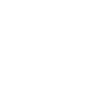 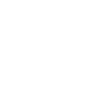 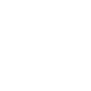